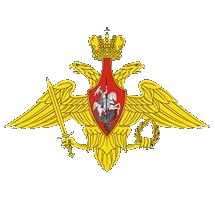 Есть такая профессия РОДИНУ защищать
Военный комиссариат Кондинского района ХМАО-Югры до 01 апреля 2023 года производит набор юношей и девушек в возрасте до 22 лет для поступления в более чем 50 военных вузов страны по различным специальностям с полной и средней военной подготовкой.
Во время обучения курсанты находятся на полном государственном обеспечении:
проживание, питание, форма одежды, учебно-методические пособия.
Выплачивается стипендия от 16000 рублей, бесплатный проезд к месту отдыха 2 раза в год, 100% трудоустройство выпускников и т.д.
За более подробной информацией обращаться в военный комиссариат Кондинского района ХМАО-Югры по адресу: 
пгт. Междуреченский, ул. Железнодорожная, 6. (т. 8-346-77-32-185)
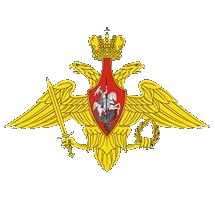 Есть такая профессия РОДИНУ защищать
Военный комиссариат Кондинского района ХМАО-Югры до 01 апреля 2023 года производит набор юношей и девушек в возрасте до 22 лет для поступления в одно из самых перспективных и престижных учебных заведений Министерства Обороны РФ – 
Краснодарское высшее военное училище имени генерала армии  С.М. Штеменко.
За более подробной информацией обращаться в военный комиссариат Кондинского района ХМАО-Югры по адресу: пгт. Междуреченский, 
ул. Железнодорожная, 6. (т. 8-346-77-32-185)